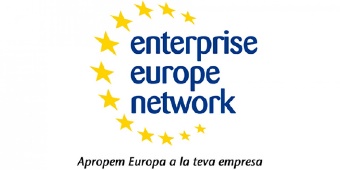 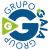 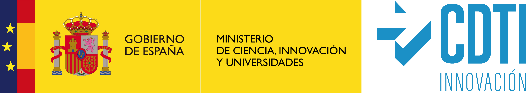 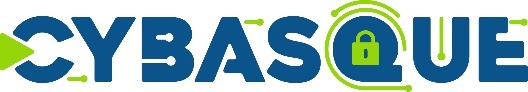 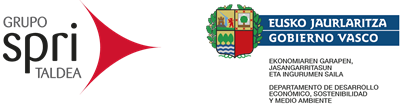 Nombre de la Organización
Nombre de la persona que presenta
<logo de la entidad>
Necesidades e intereses(sólo una slide)
Descrición de necesidades relacionados con la call-2024 del Cluster 3 de Horizonte Europa
Indicación del topic/-s de su interés
<Por favor, sea breve y conciso>
2
xxx
xxxx
xxxxx
3
Experiencia y capacidades(sólo una slide)
¿Qué puede ofrecer como organización a un consorcio?
¿Qué rol prefieres tener dentro de un consorcio?
4
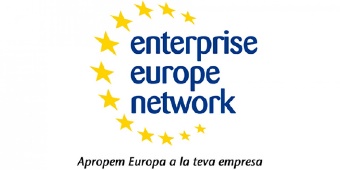 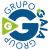 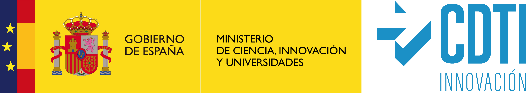 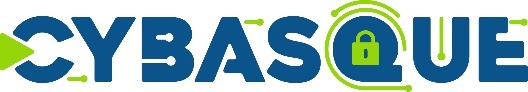 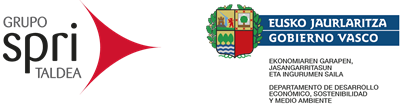 Datos de contacto
Nombre del representante
Organismo
URL
Correo electrónico
Teléfono de contacto
Dirección
5